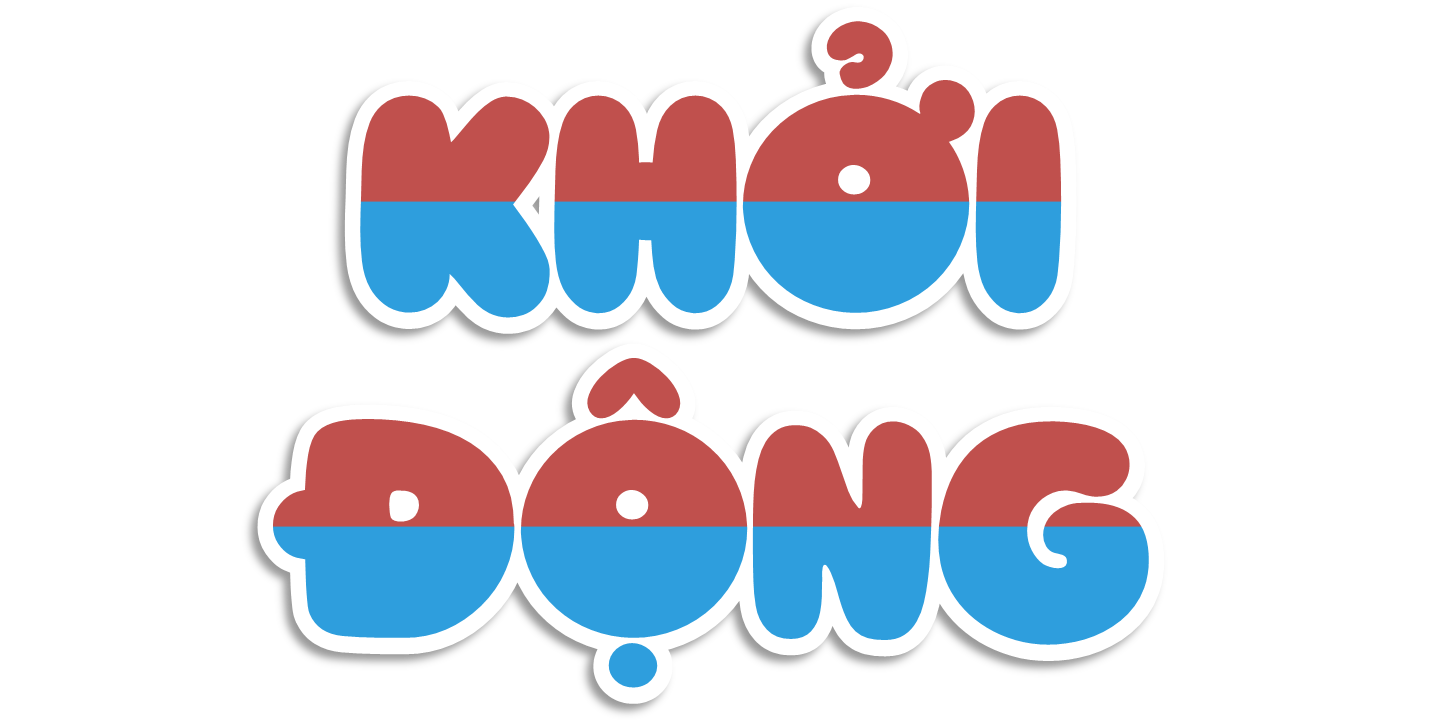 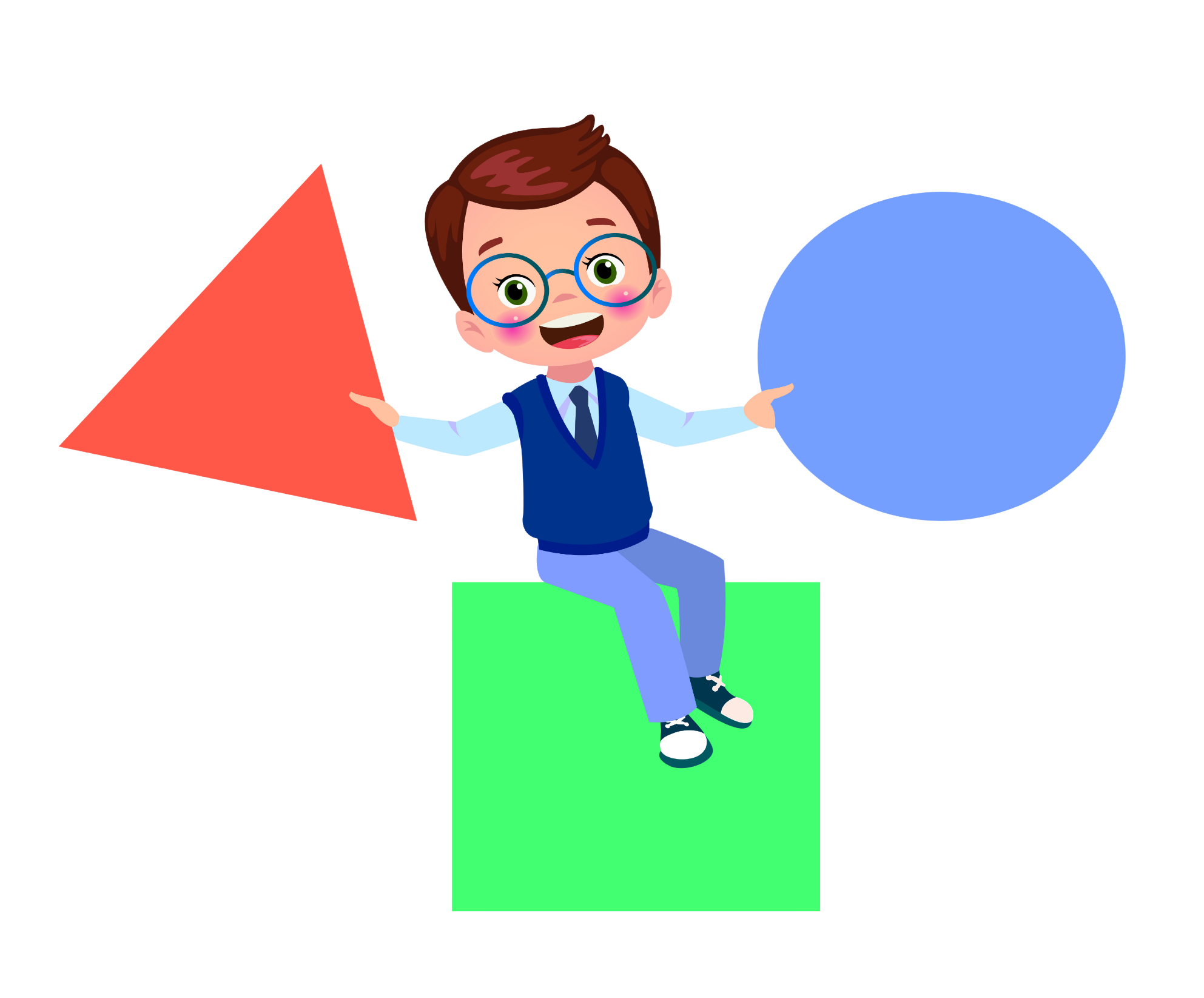 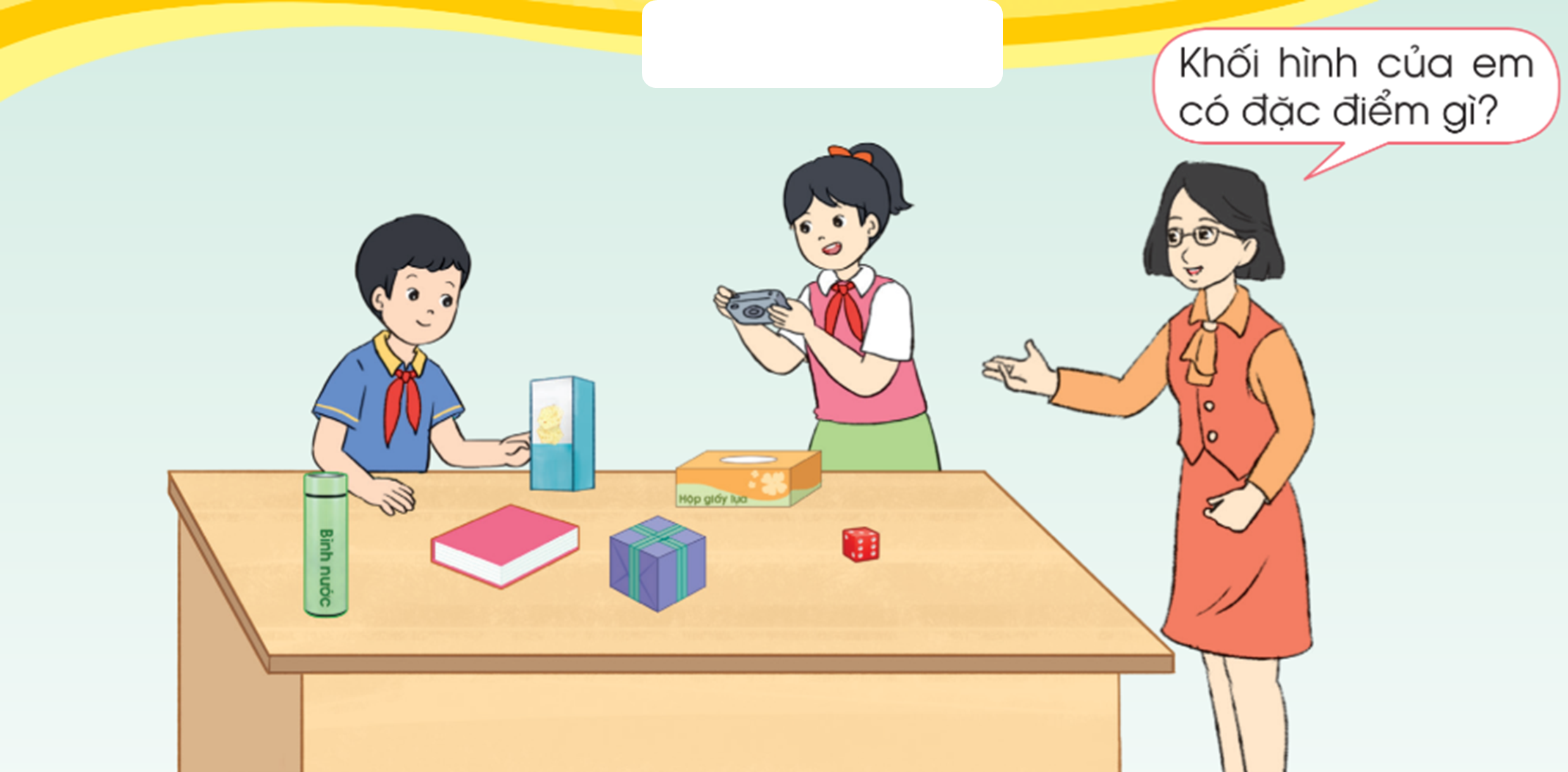 Các dạng hình khối này các em đã được học từ lớp mấy?
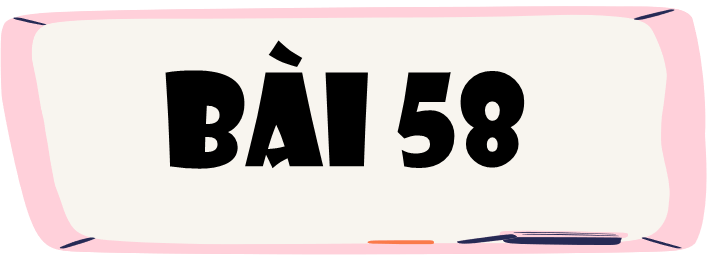 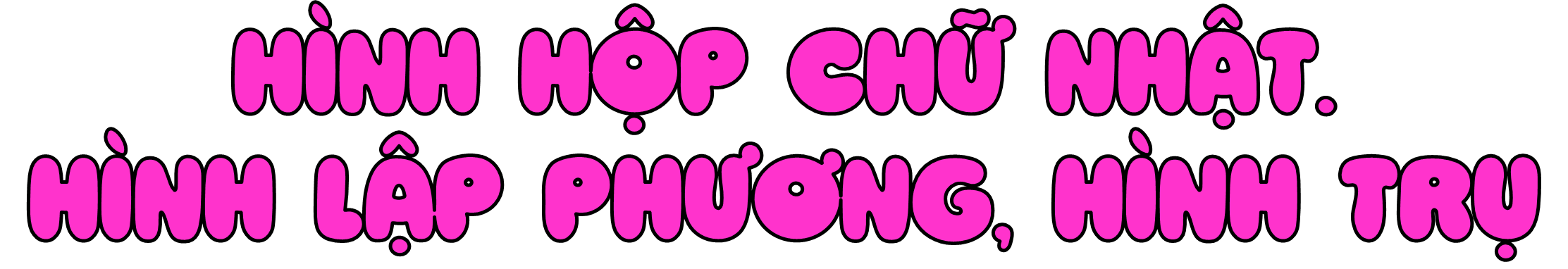 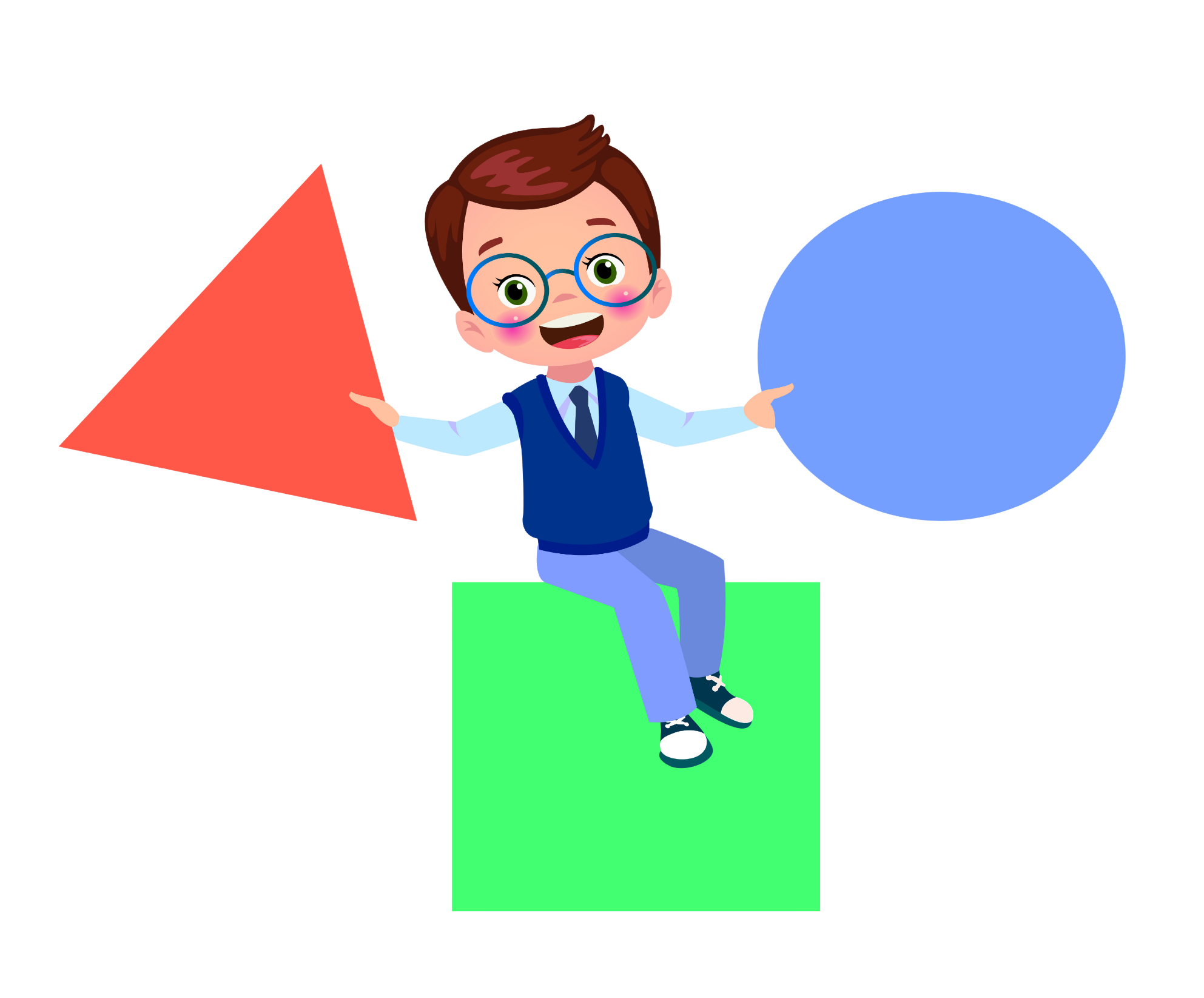 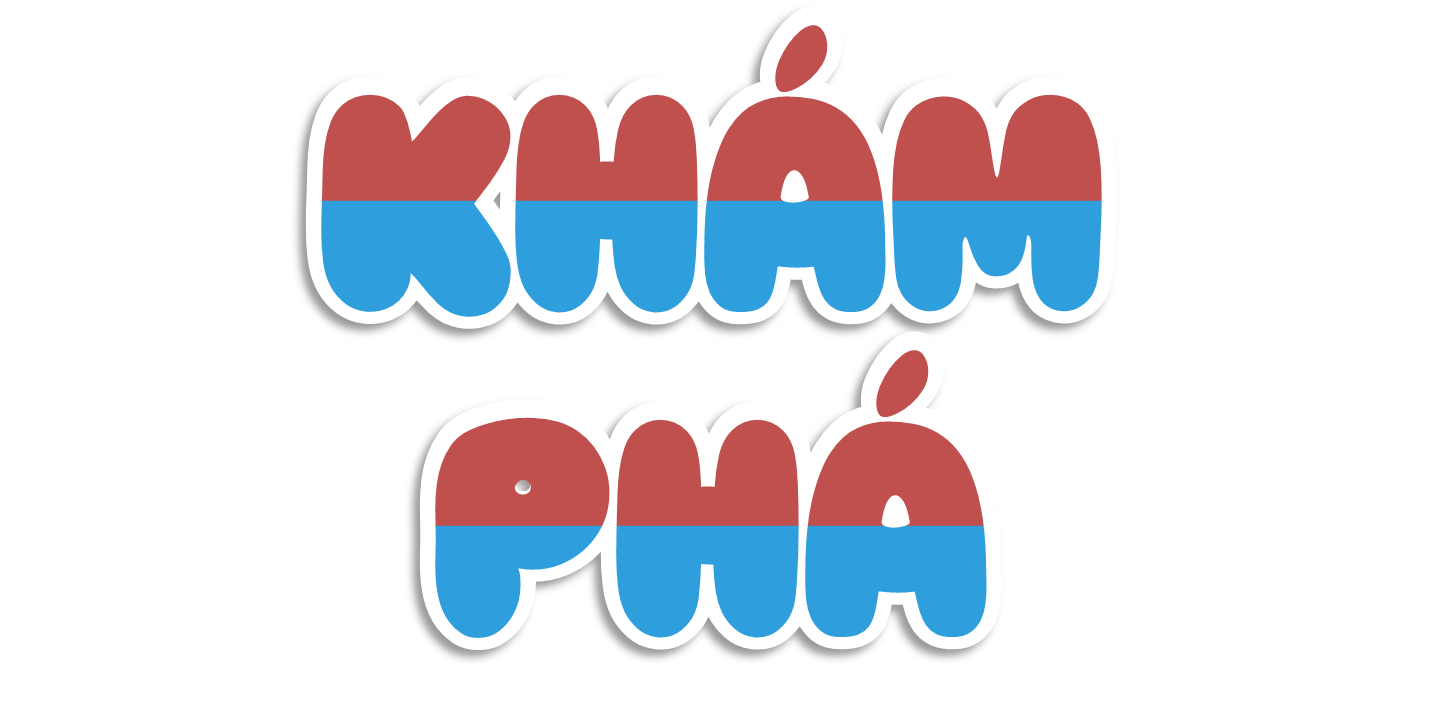 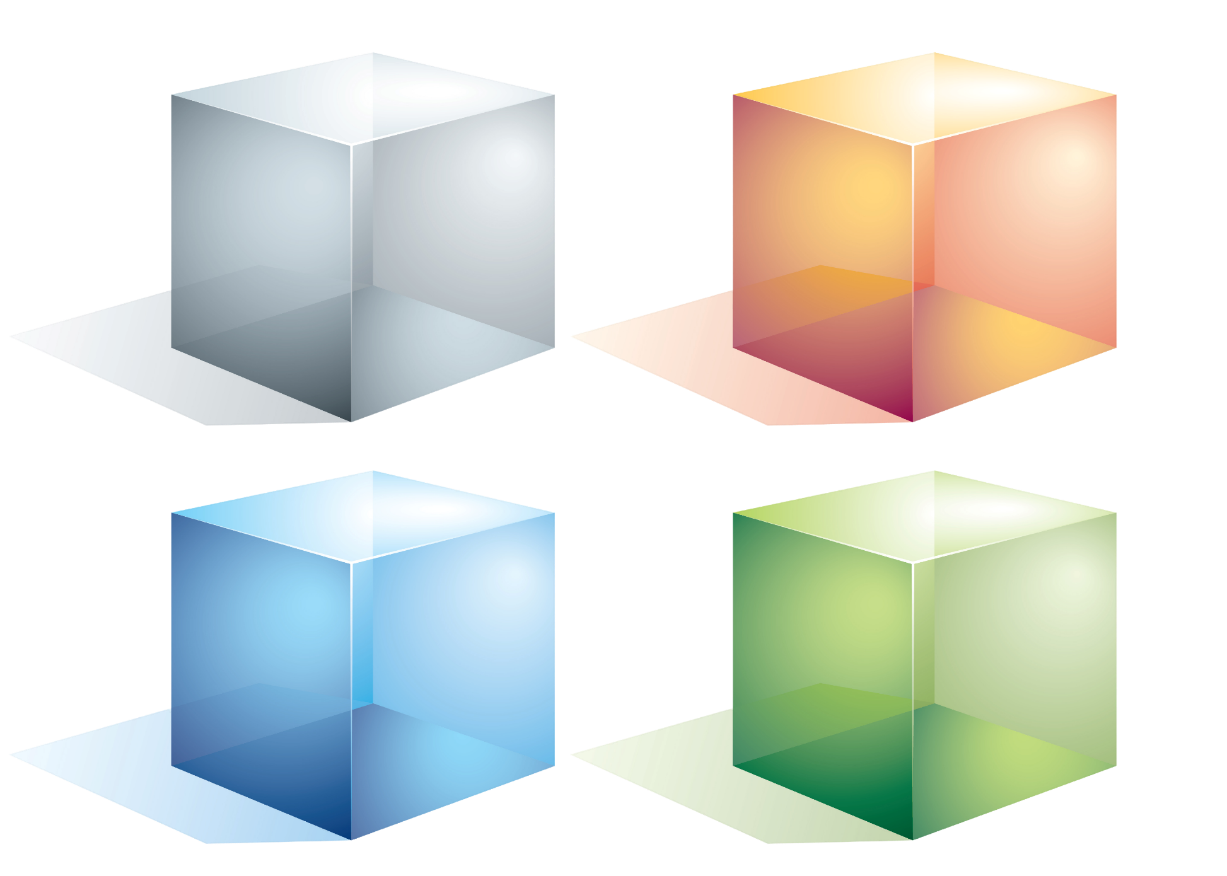 1. Hình hộp chữ nhật. Hình lập phương
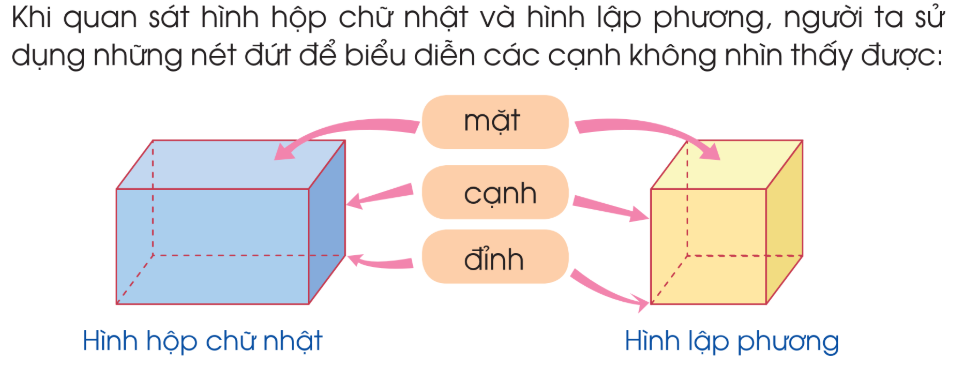 a. Hình hộp chữ nhật
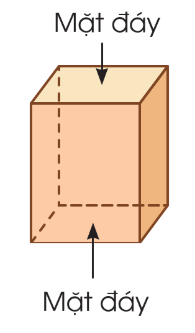 Hình hộp chữ nhật có hai mặt đáy và bốn mặt bên. Các mặt đối diện của hình hộp chữ nhật bằng nhau.
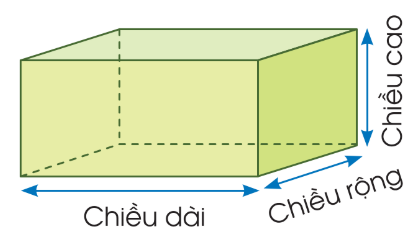 Hình hộp chữ nhật có ba kích thước: chiều dài, chiều rộng, chiều cao.
b) Hình lập phương
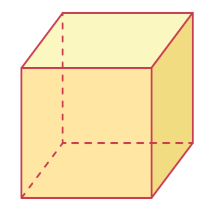 + Hình lập phương có sáu mặt đều là hình vuông.
+ Hình lập phương có tất cả các cạnh bằng nhau.
2. Hình trụ
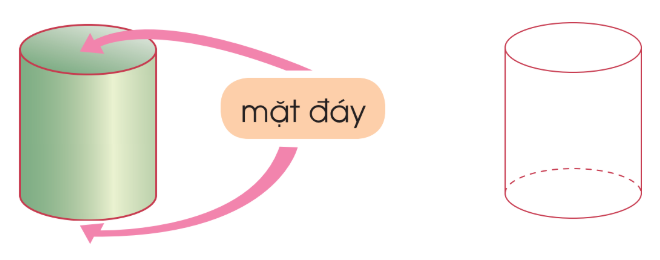 Hình trụ có hai mặt đáy là hai hình tròn có cùng bán kính.
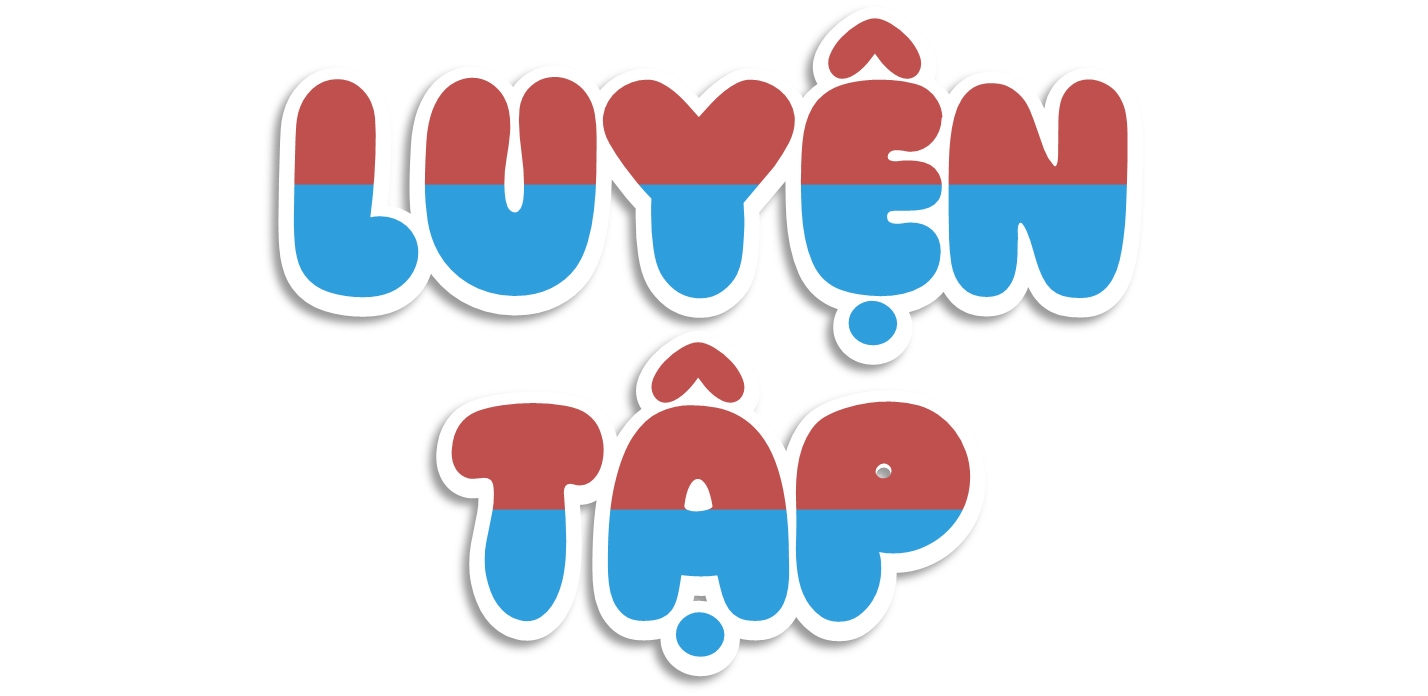 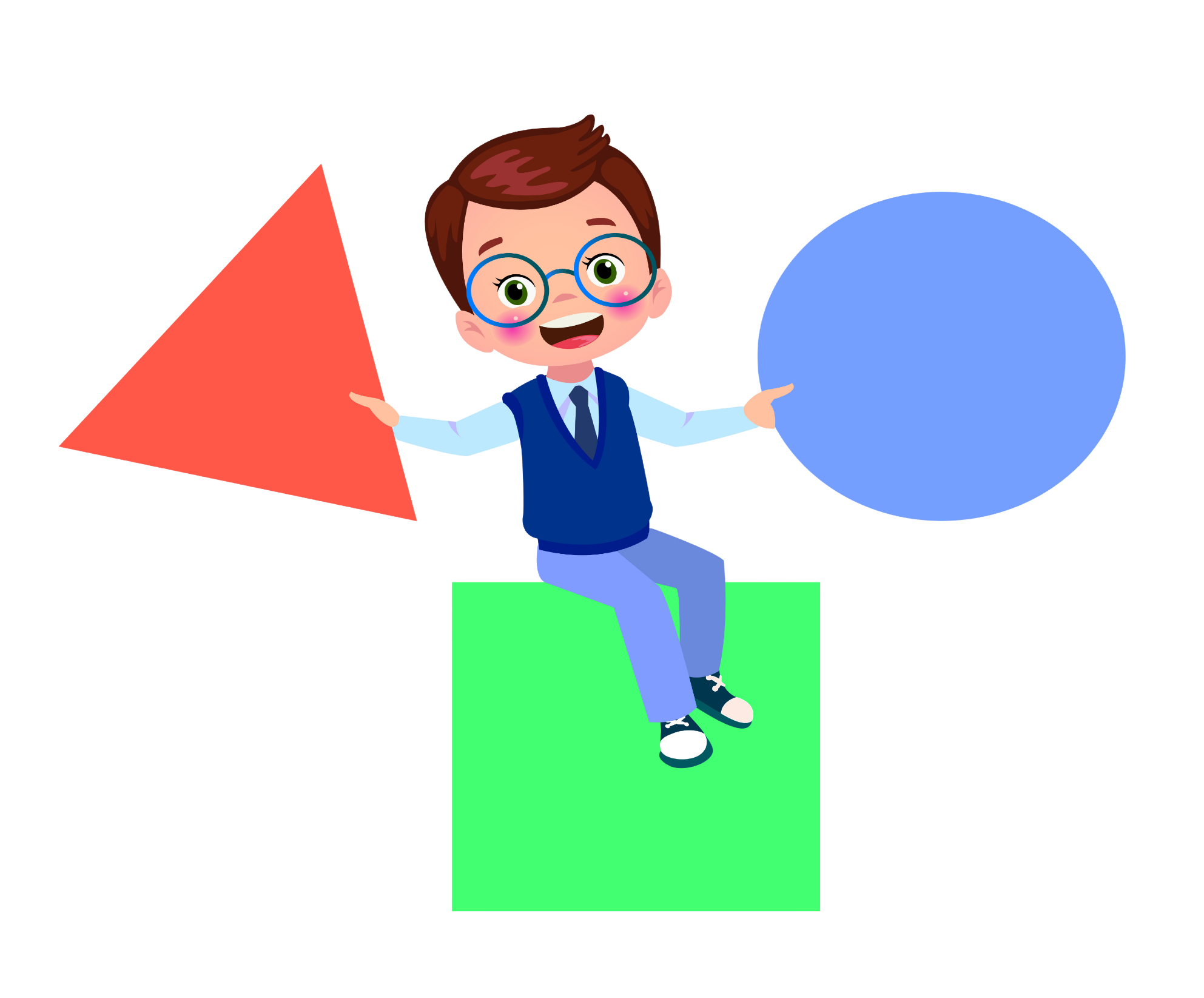 Trong các hình dưới đây, hình nào là hình hộp chữ nhật, hình lập phương, hình trụ?
1
Hình lập phương
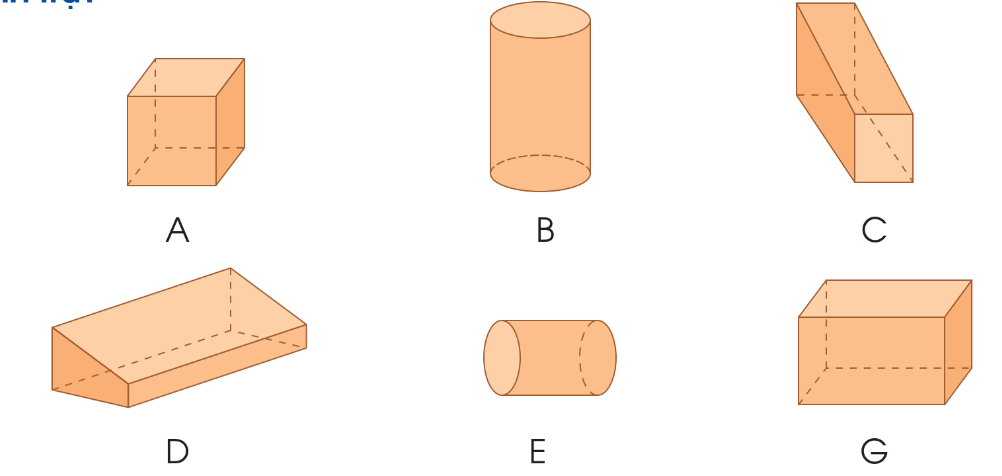 Hình hộp chữ nhật
Hình trụ
Hình trụ
Hình hộp chữ nhật
2
a) Nêu tên hình, số mặt, số đỉnh, số cạnh của mỗi hình sau:
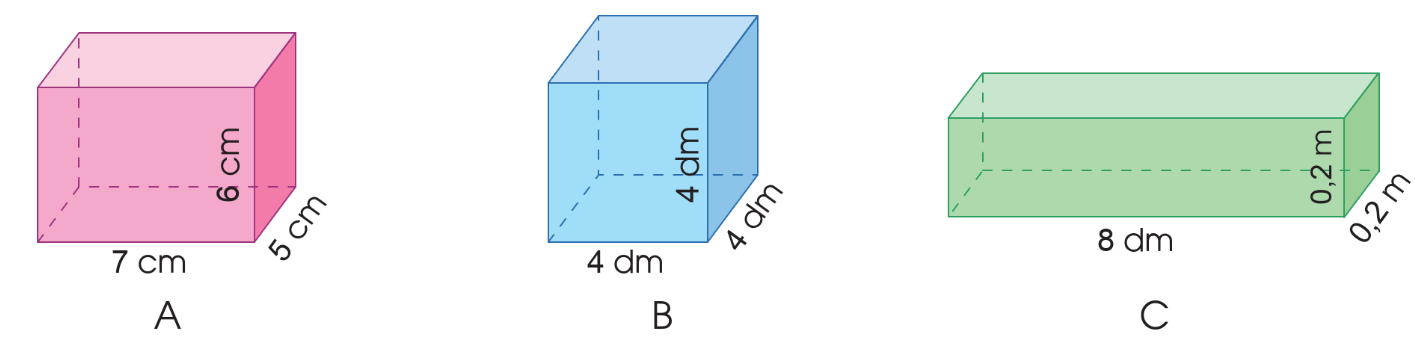 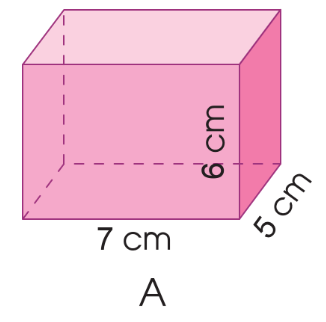 6 mặt, 8 đỉnh, 12 cạnh
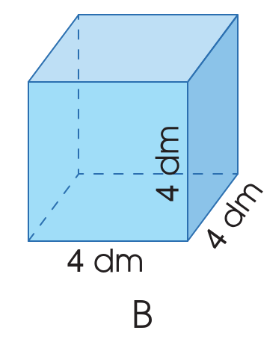 6 mặt, 8 đỉnh, 12 cạnh
6 mặt, 8 đỉnh, 12 cạnh
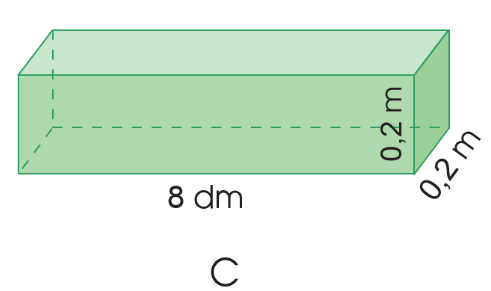 2
b) Nêu chiều dài, chiều rộng, chiều cao của mỗi hình hộp chữ nhật có ở câu a.
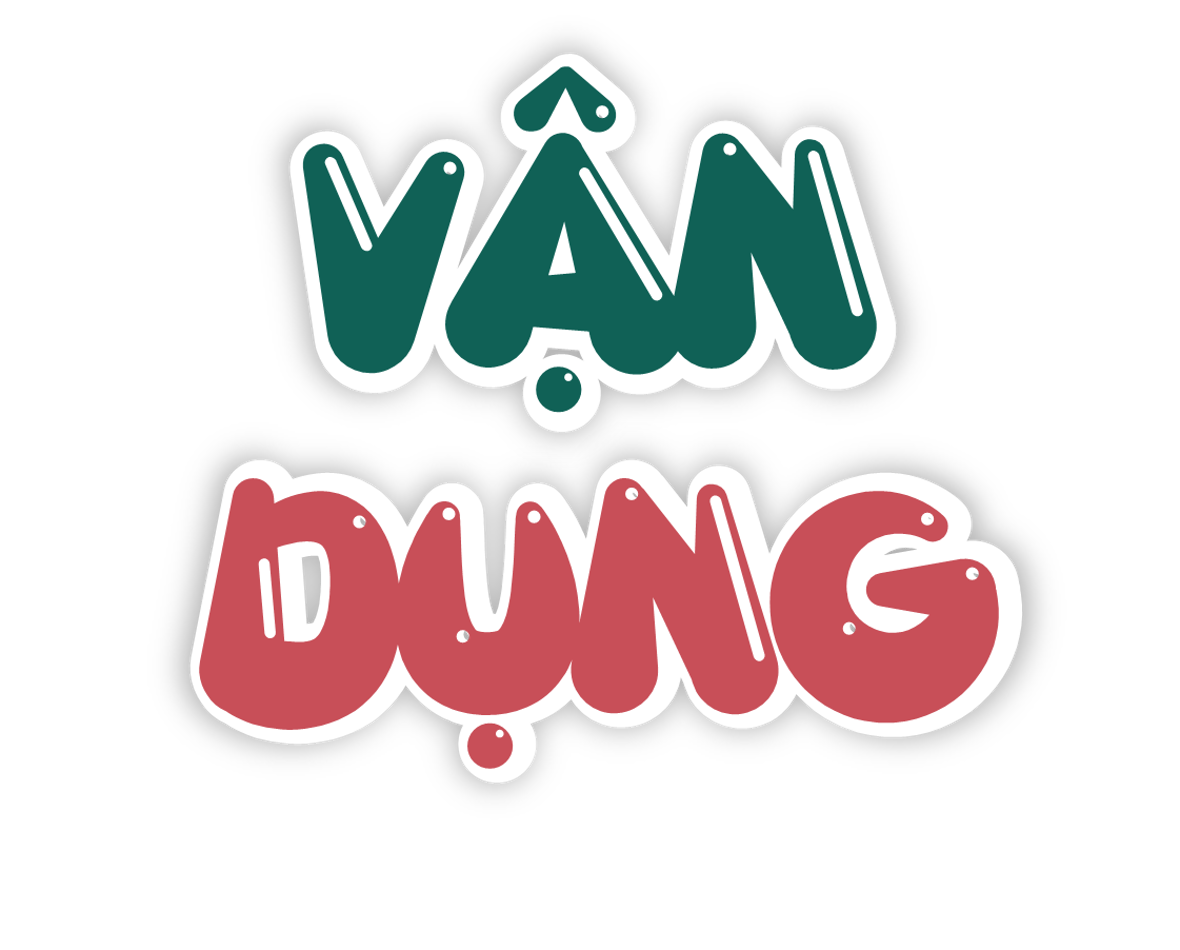 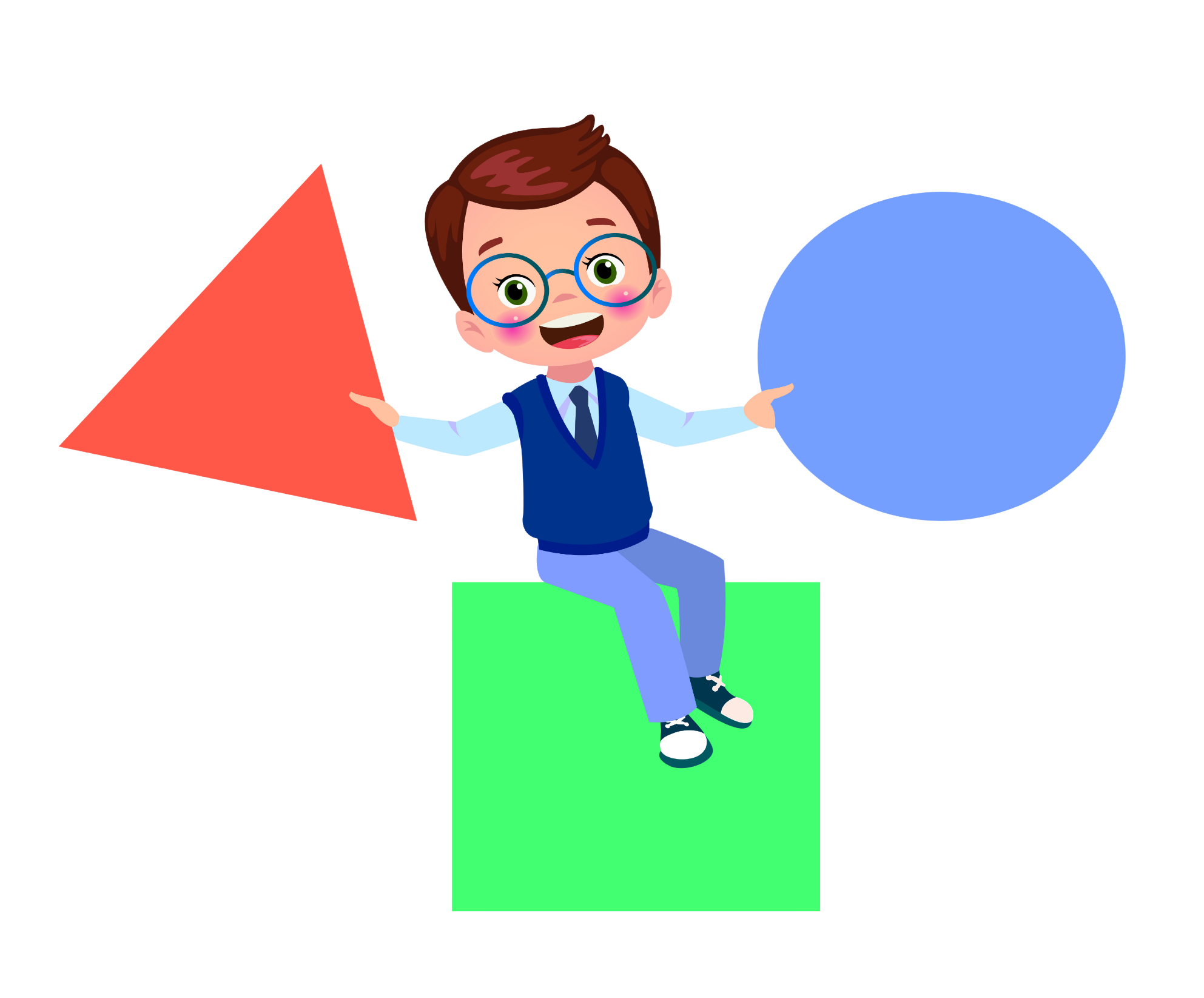 Thi đua tìm thêm các dạng hình hộp chữ nhật, hình lập phương, hình trụ và nêu số đo của đồ vật đó.
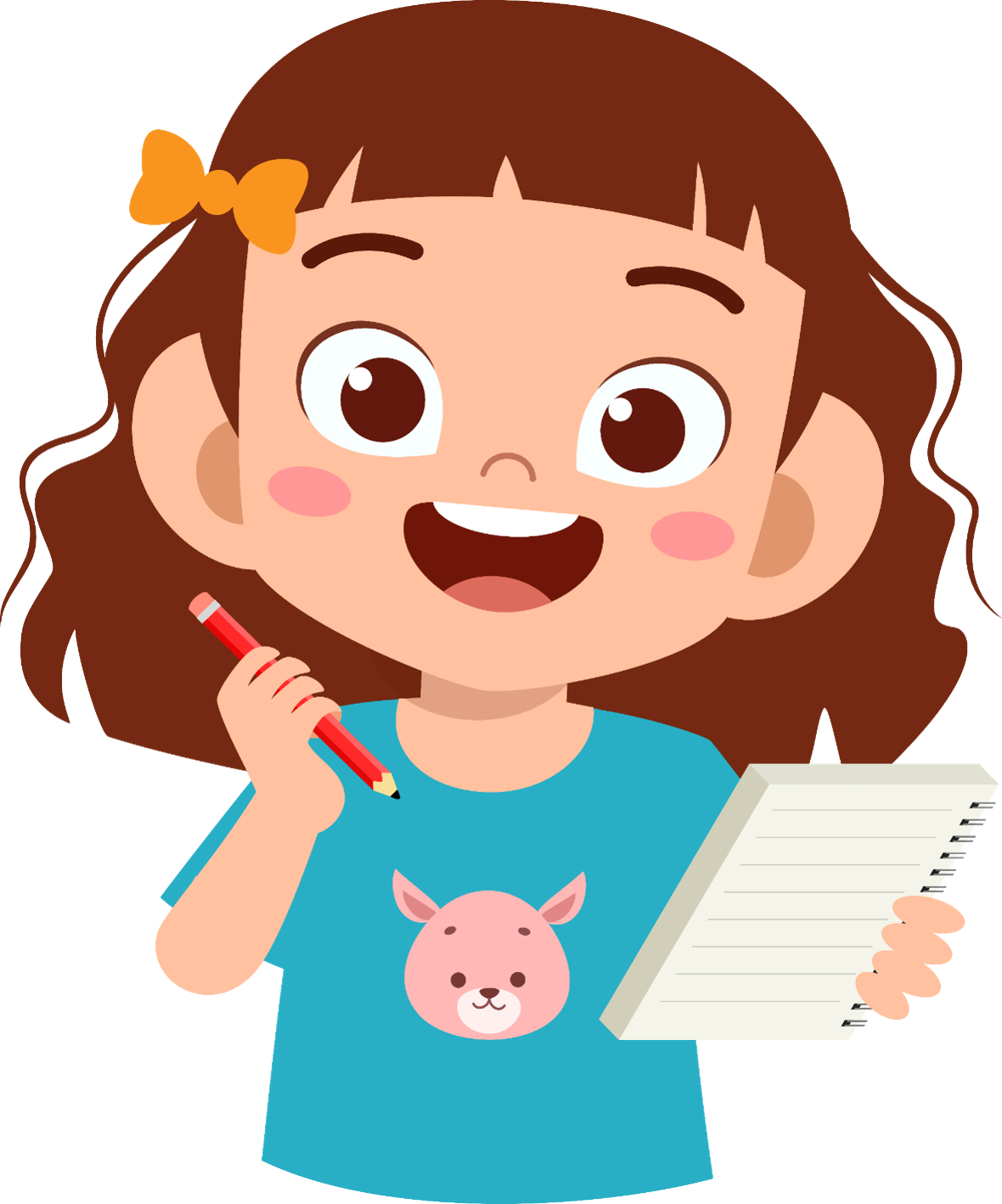 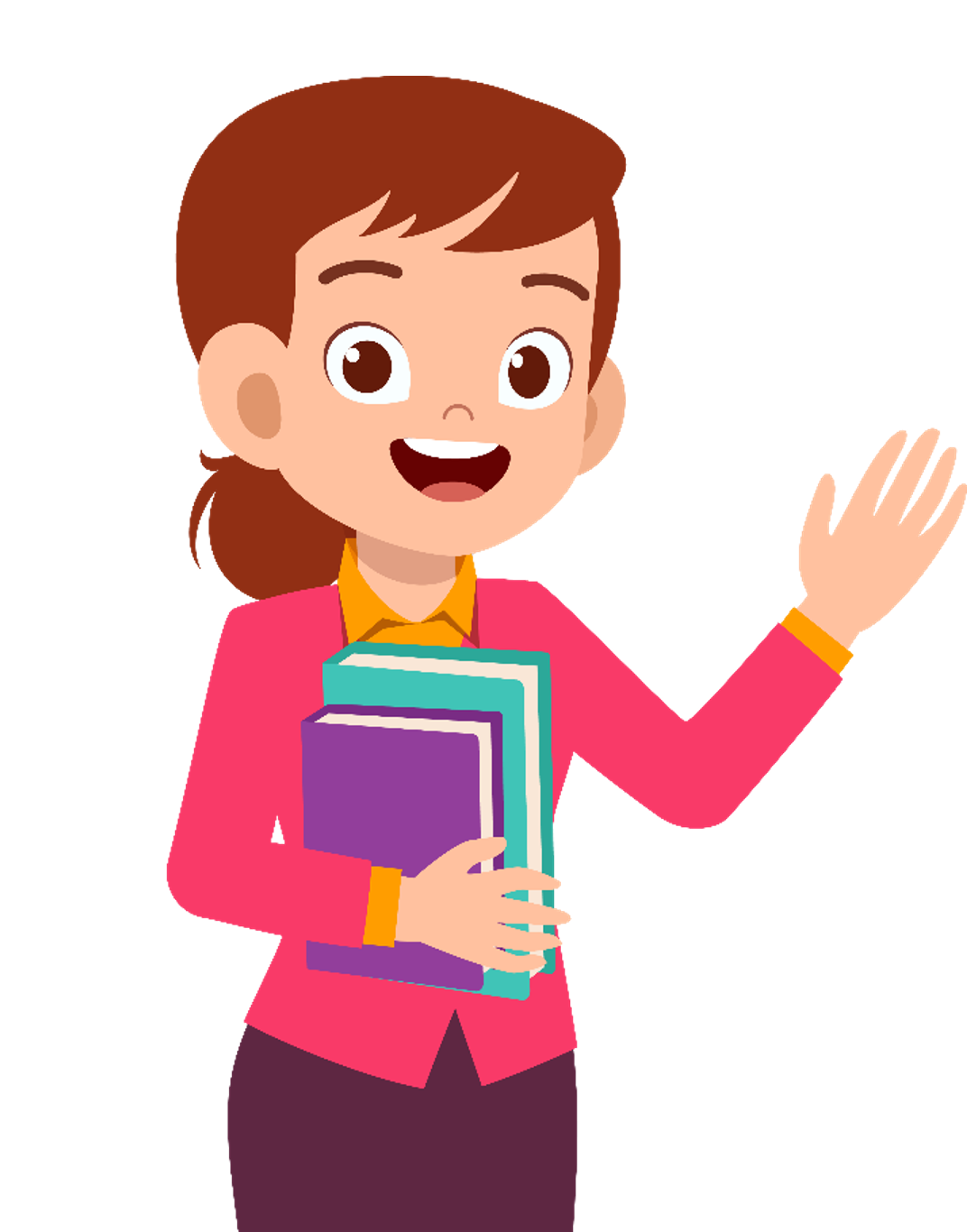 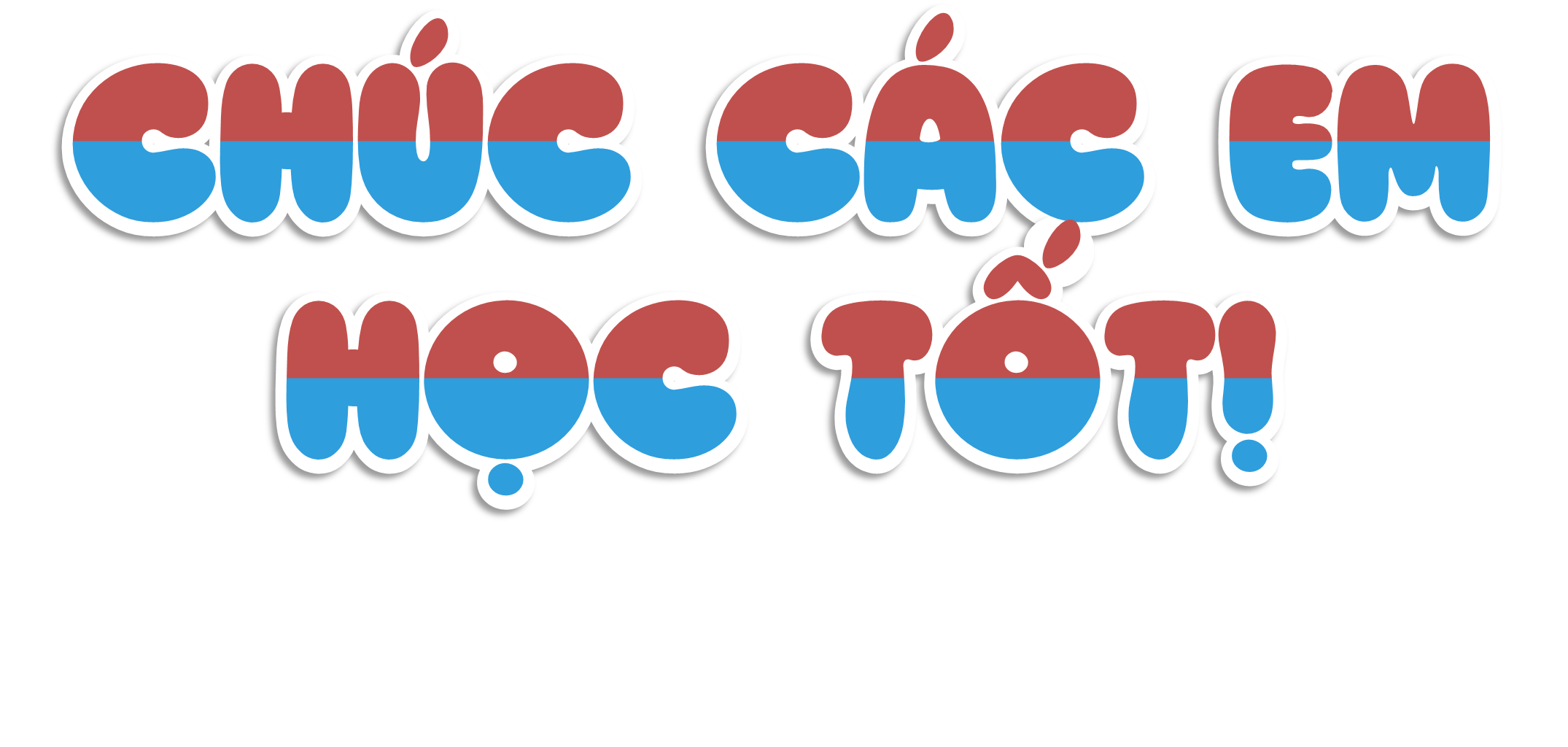 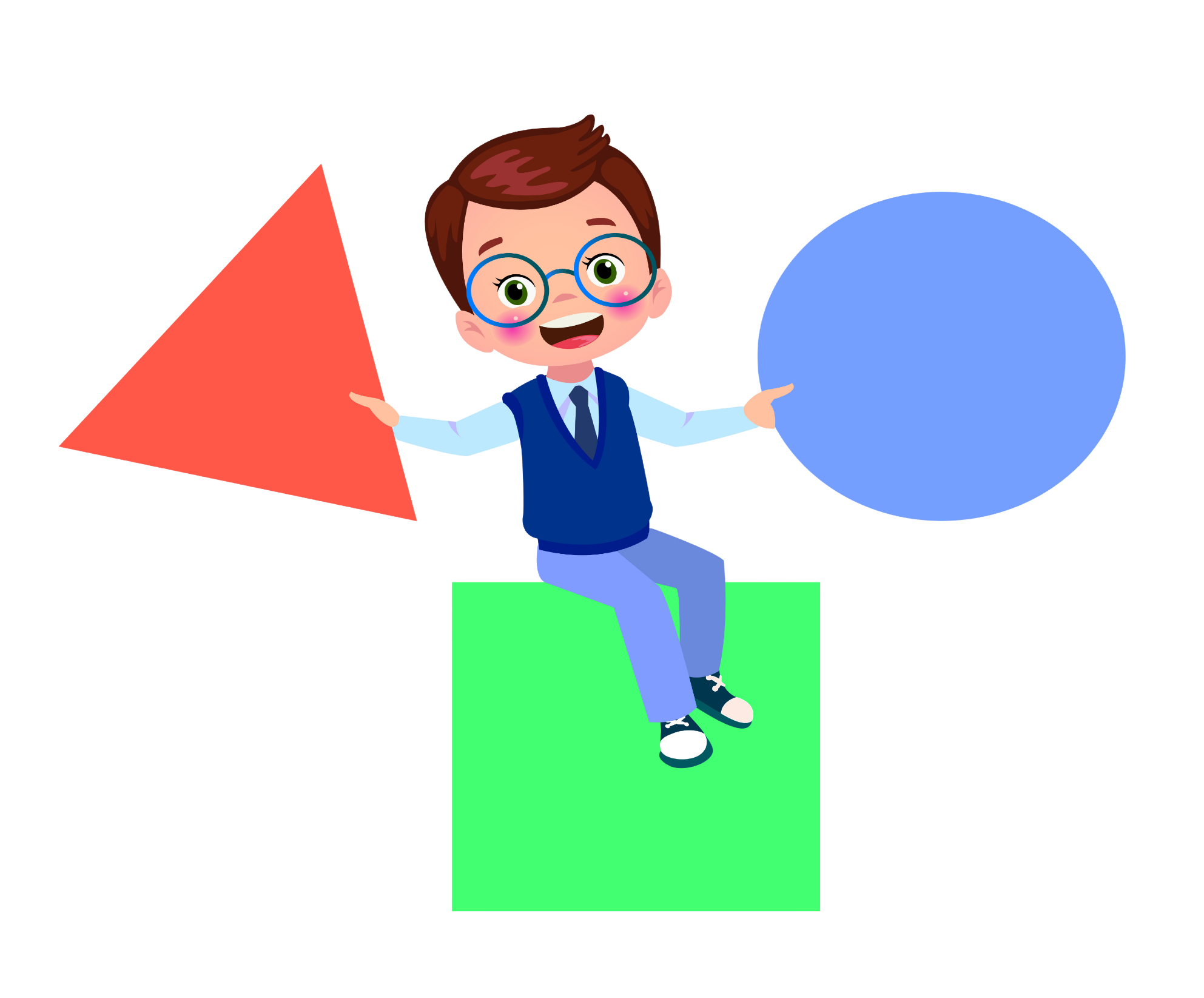 LỜI CẢM ƠN
	Chân thành cảm ơn quý thầy cô đã sử dụng tài liệu. Mong quý thầy cô sử dụng tài liệu nội bộ và không chia sẻ đi các trang mạng xã hội nhé!
	Mong rằng tài liệu này sẽ giúp quý thầy cô gặt hái được nhiều thành công trong sự nghiệp trồng người.
	Trong quá trình soạn bài có lỗi nào mong quý thầy cô phản hồi lại Zalo hoặc FB giúp em.
Zalo duy nhất của em: 0972.115.126 (Hương Thảo). Các nick khác ngoài nick này đều là giả mạo.
Facebook: https://www.facebook.com/huongthaoGADT